History Learning Intention – To identify the difference between invaders and settlers.
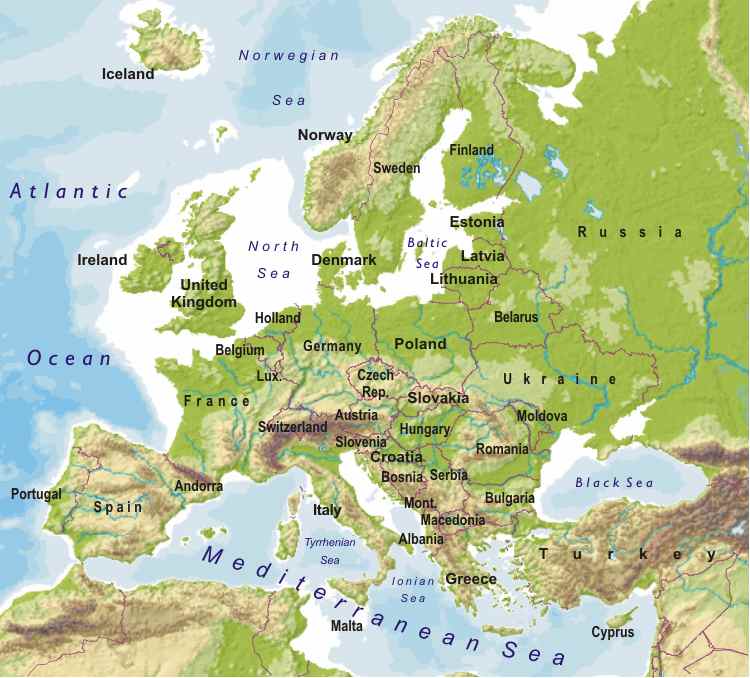 Where did the Vikings come from?
The Vikings came from a number of countries known collectively as Scandinavia: modern Denmark, Norway and Sweden.
What is the difference between an invader and a settler?
What is the difference between an invader and a settler?
Invaders enter a country by force and want to attack it.

Settlers build homes on land that is new to them.